HERITAGE MEETS HERITAGE:Empowering and Supporting HL LearnersACTFL 2016
Sybil Alexandrov	   Spanish
sybil.alexandrov@yale.edu		            		
    Maria Kaliambou                 	 Modern Greek
maria.kaliambou@yale.edu
Angela Lee-Smith
Korean
angela.lee-smith@yale.edu

Julia Titus
 Russian
julia.titus@yale.edu
YALE UNIVERSITY
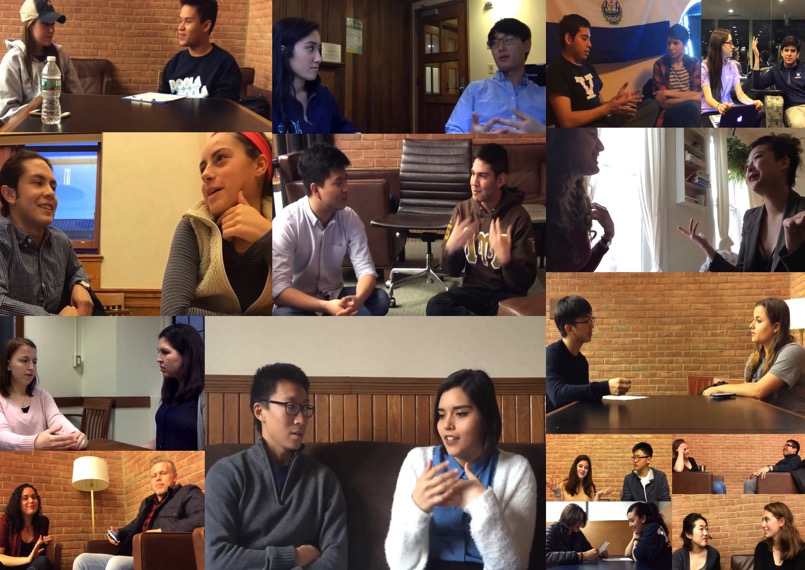 Introduction
WHO
 Greek (4), Korean (7), Russian (4), Spanish (15)
 WHAT
 Share aspects of heritage identity and motivation
 WHY
 Benefits for students/instructors
 HOW
 Questionnaire, Conversation (filmed), Reflection
Components
SURVEY 
 PAIRED DISCUSSION 
 IDENTITY
 AFFECTIVE
 LANGUAGE USE
 FEEDBACK
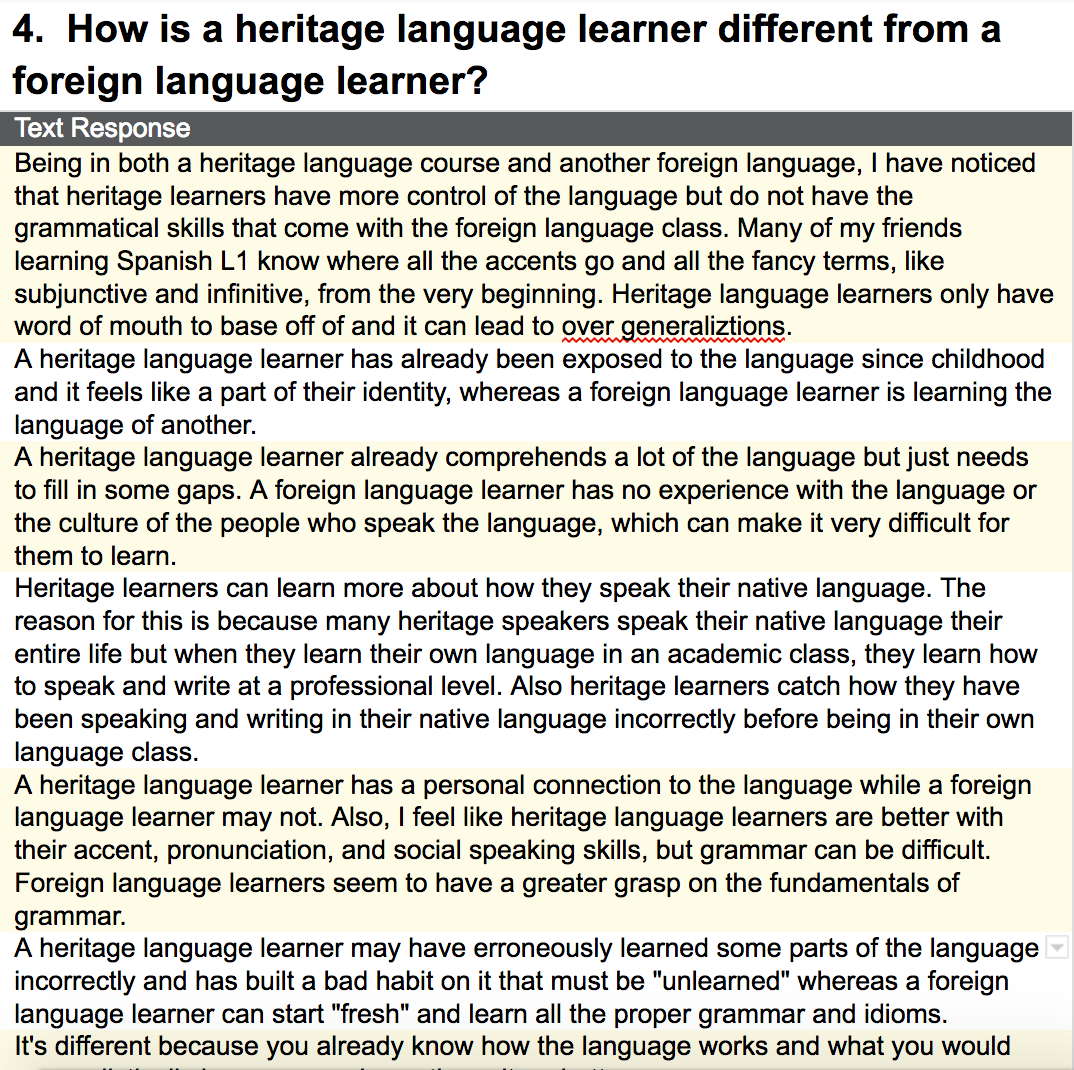 Identity
Identity is central to heritage language education (Carreira and van Deusen Scholl 2010)
 Heritage language identity is shaped through family and community 
 Awareness of the linguistic challenges and advantages
 “Bad habits” = bad grammar
 Selective use of language skills = understanding, but not speaking
 Cultural awareness and intuitive knowledge of the language
Identity
Double Identity, identity struggle: 

“It's hard to know where you fit exactly” 
“It is both a blessing and a curse”
	
What is the meaning of the heritage language?

“Pride in your culture”
Pass it along to the next generation
Research on Language Learner Motivation
Intrinsic vs. Extrinsic motivational factors (Brown, 2007 )

 Integrative vs. Instrumental orientation (Gardner and Lambert, 1972)

 L2 Motivational Self System (Dörnyei, 2005)
Advantages of Integrative Motivation in L2 Learning
greater commitment on the part of the learner
 readiness to spend more time on mechanical tasks (drills, memorization)
 extending the learning beyond the classroom setting
 actively seeking more language use opportunities  (summer travel, internships, etc)
Integrative Motivation of HL Learners
they view their HL as part of their identity
 they have a strong emotional connection to their HL
 they study HL to reconnect with the culture of their parents
 they want their future children to learn their HL to maintain culture
Examples from Students’ Responses
“I don't want to be a mediocre speaker, because ultimately, I am Mexican, so I feel obligated/inspired to learn my language correctly.”
“it's important for me personally, to maintain my heritage, and also to be able to connect with others outside of my family”
“I will continue to use it throughout the rest of my life to communicate with my family and I also hope to teach it to my children”
Pedagogical Applications
Emphasis on verbal and writing practices

 Expanding lexicon and explicit grammar teaching

 Understanding deeply about the culture and current societal issues

A variety of topics beyond casual and daily matters
Pedagogical Applications
Incorporating authentic and culturally rich content

 More exposure to media, authentic   materials

 Engaging with community

 Peer support among heritage learners
Heritage community
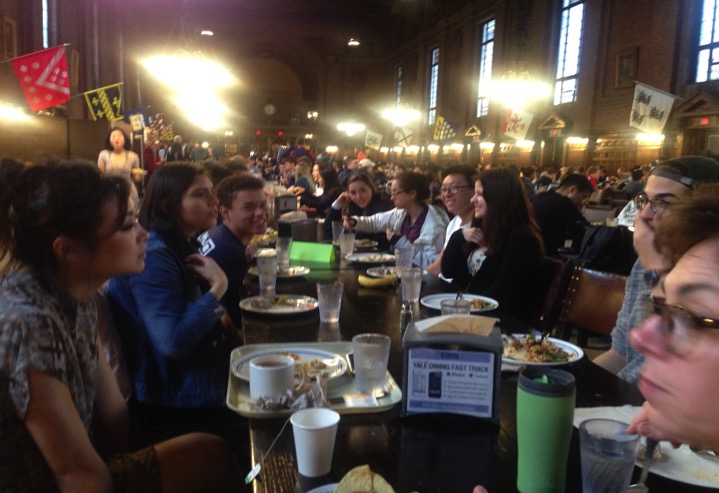 Links to add:
“Being a heritage language learner is like being an archaeologist in your own mind. It is to see and understand words and grammar and concepts that have always been there, to clean them off and to be able to put them in a context so that they are no longer scattered or buried but part of a complete story. And it is to discover that there are other people with language experiences similar to your own.”